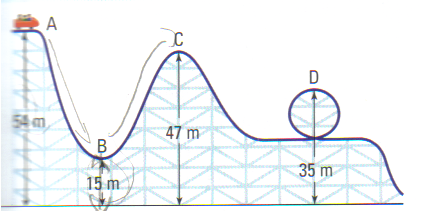 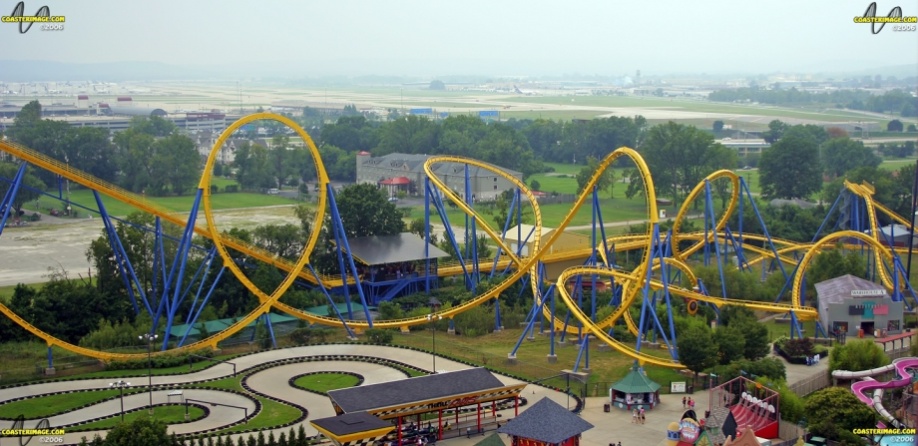 CH 5: Work, Energy, Power, and Society
5.4 – Efficiency, Energy Sources, and Energy Conservation
(pg. 242-249)
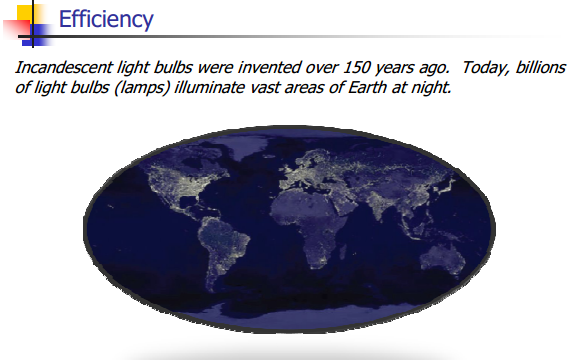 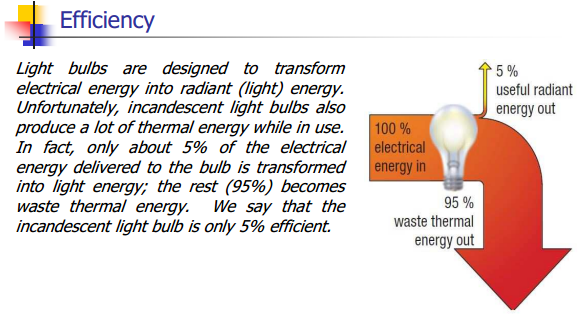 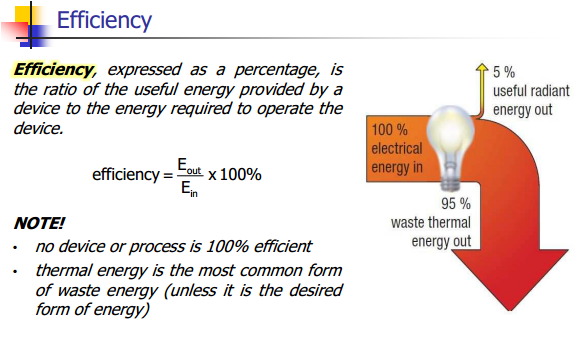 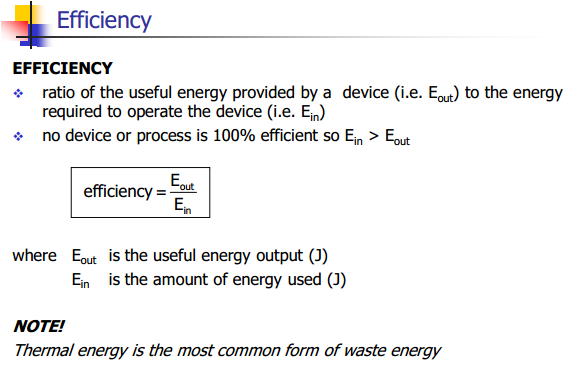 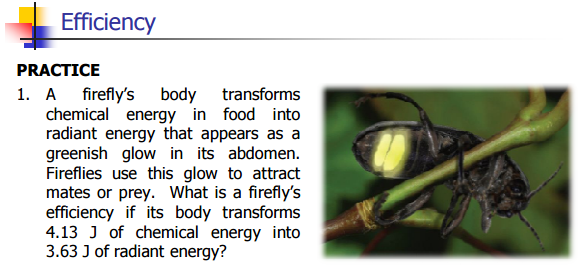 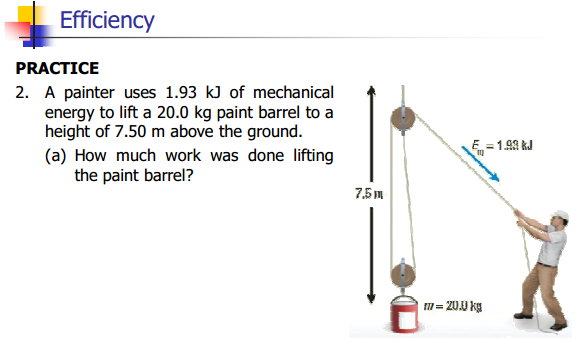 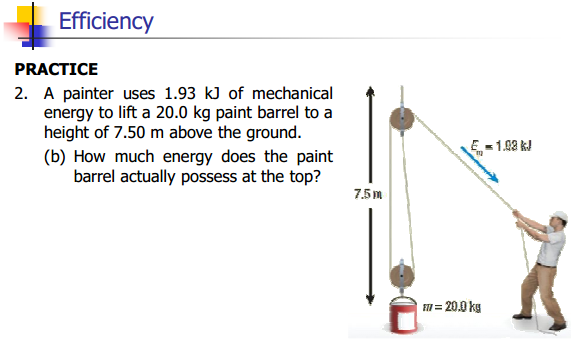 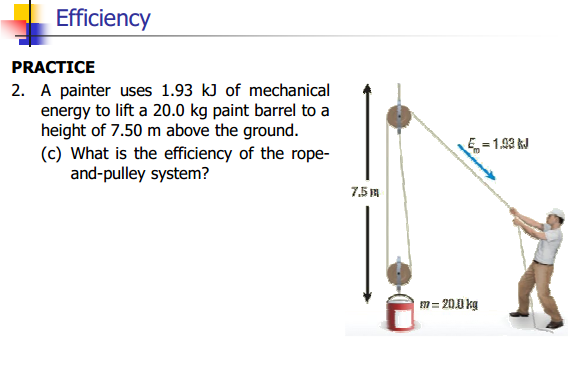 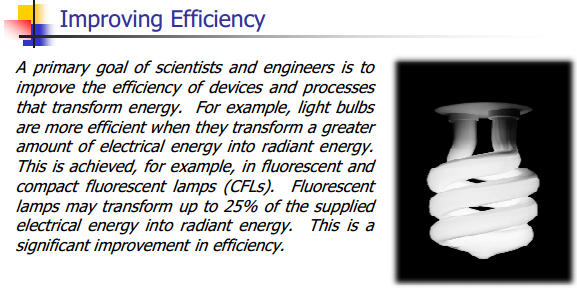 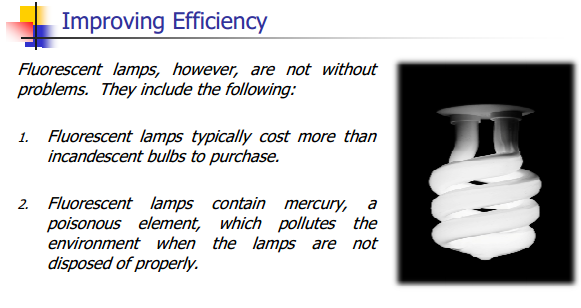 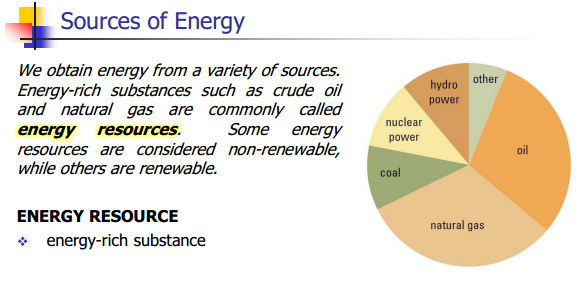 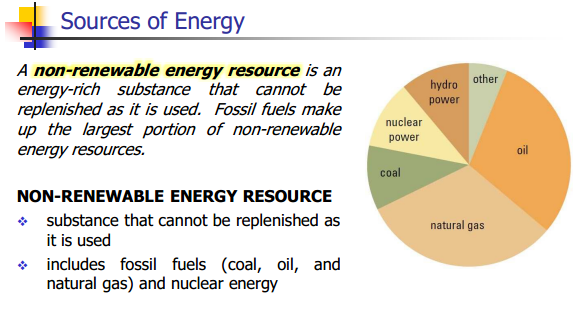 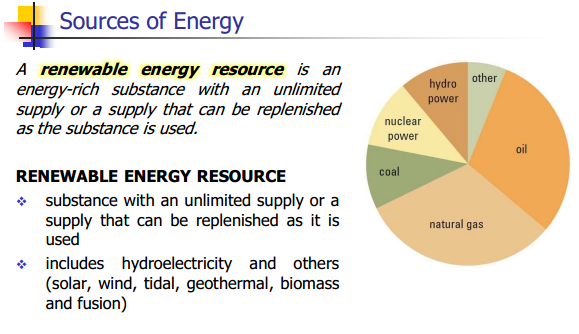 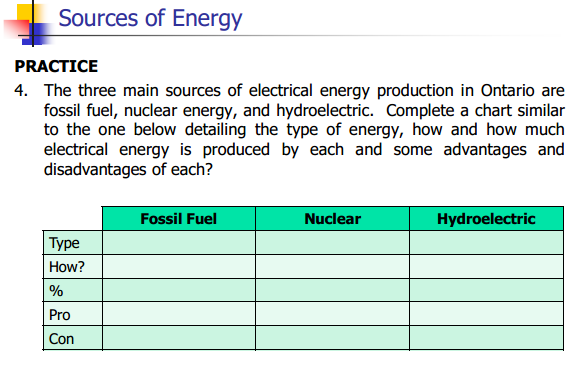 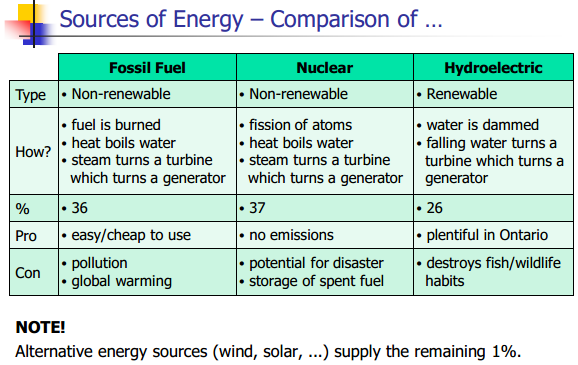 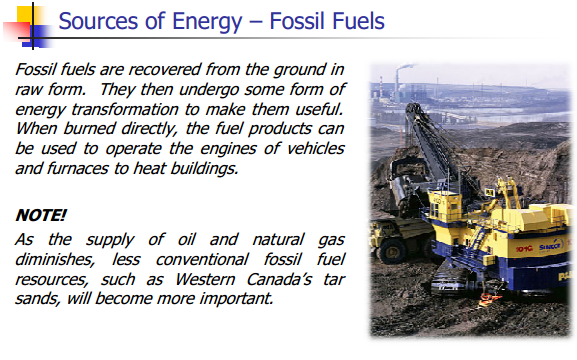 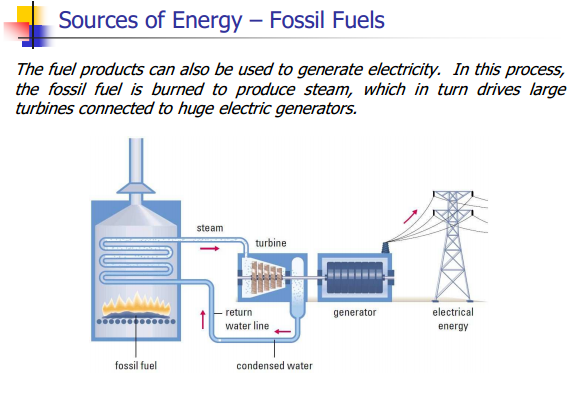 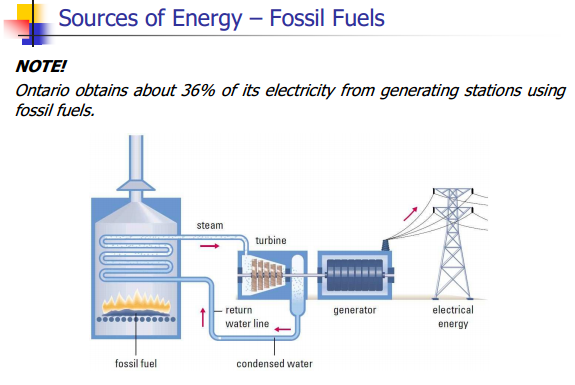 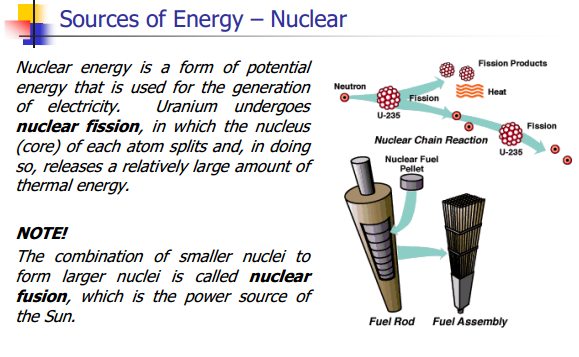 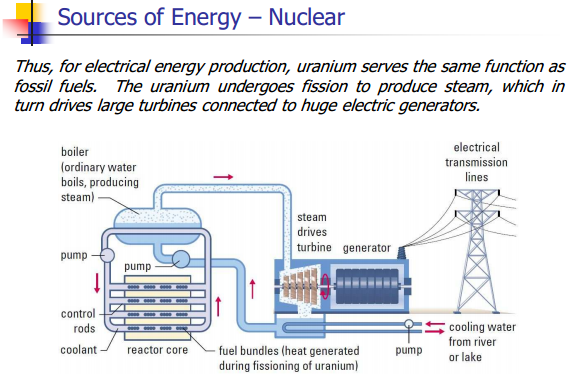 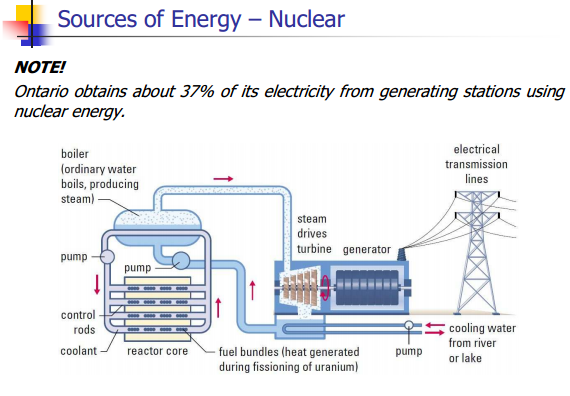 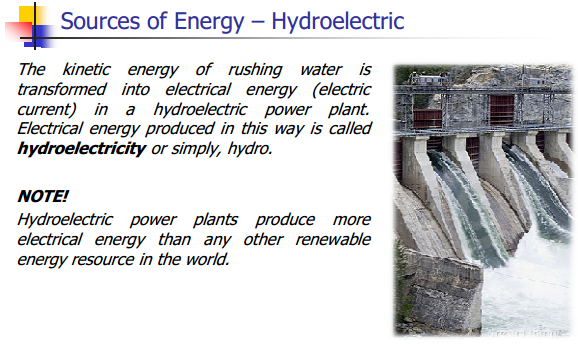 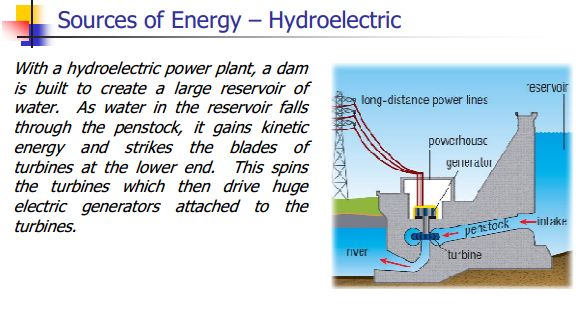 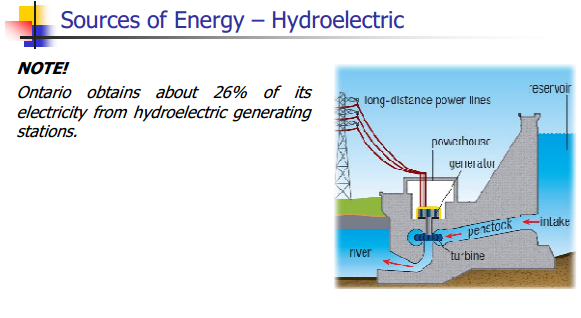 Classwork& Homework